Diversity in Transportation 
The Texas Demographic Transition
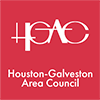 Presented to 



             February 16, 2023
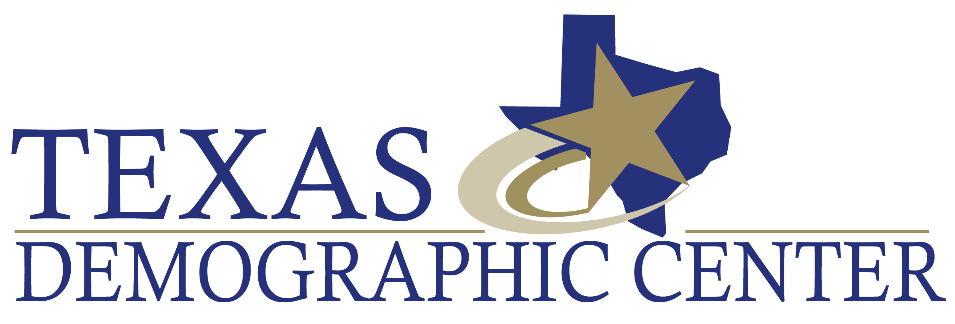 1
Population Change, the US and Selected States, 2010-2020, 2020-2021, 2021-2022
SOURCE: U.S. Census Bureau. 2010 and 2020 Census Count	; 2022 Vintage Population Estimates
Census 2020 Population, Texas Counties
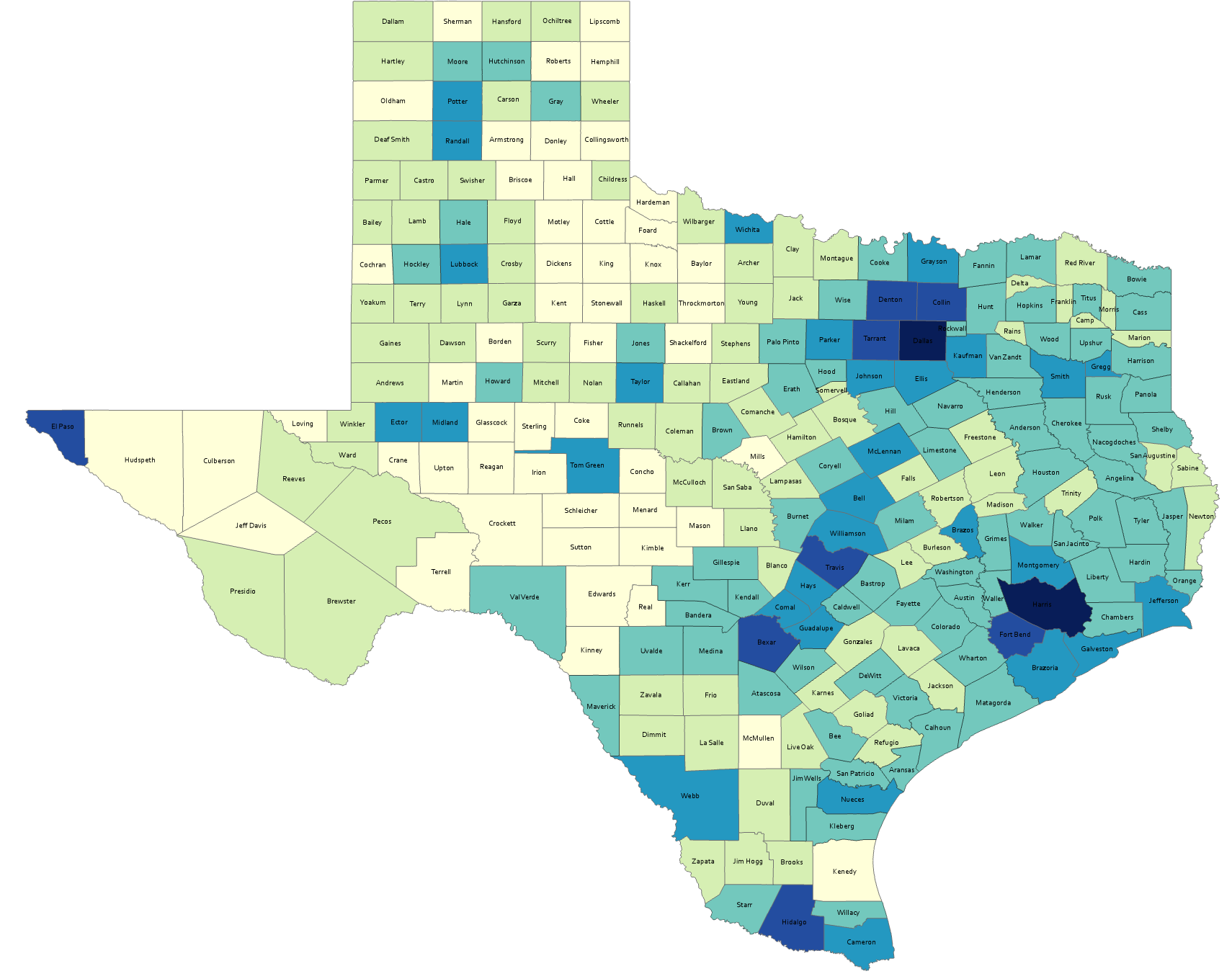 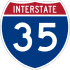 87%
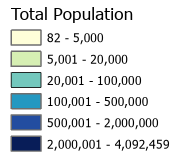 3
SOURCE: US Census Bureau, 2020 Census, P.L. 94-171 Redistricting Files
Numeric Change, Texas Counties, 2010-2020
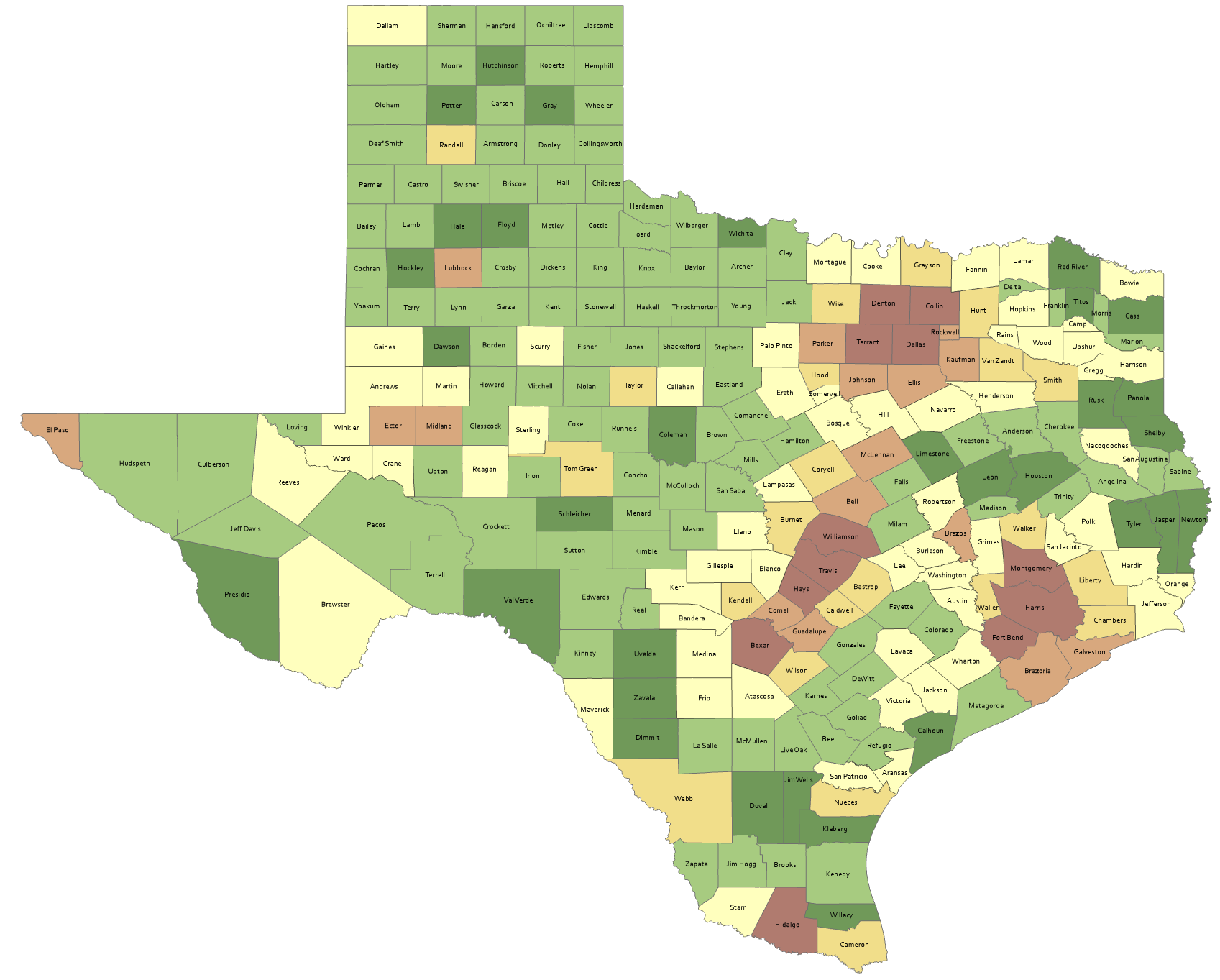 143 counties lost population
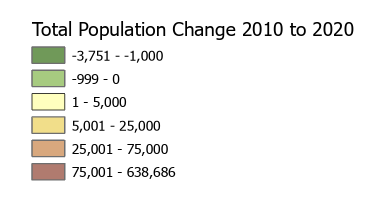 4
SOURCE: US Census Bureau, 2010 and 2020 Census, P.L. 94-171 Redistricting Files
Population Change, Houston-The Woodlands-Sugar Land, 2010-2020, 2020-2021
SOURCE: U.S. Census Bureau. 2010 and 2020 Census Count; 2021 Vintage Population Estimates
Estimated Components of Population Change, Texas and Houston-The Woodlands-Sugar Land MSA
2010 to 2020
2021 to 2022
2020 to 2021
Texas
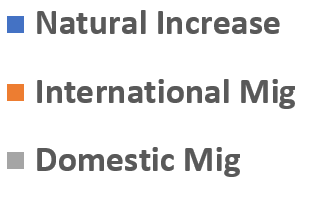 Houston-
The Woodlands-Sugar Land MSA
SOURCE: U.S. Census Bureau. 2020 Evaluation Population Estimates,  2021, and 2022Vintage Population Estimates
Estimated Components of Population Change in the Greater Houston Area, 2010-2020
SOURCE: U.S. Census Bureau. 2020 Evaluation Population Estimates
Percent Distribution by Education Attainment of Texas Residents (Non-Migrants), Immigrants (international) and Net-Migrants (domestic) Aged 25 Years and Over, Texas, 2015-2019
SOURCE: US Census Bureau, American Community Survey, PUMS, 5-Year Samples, 2015-2019
Percent Distribution by Occupation of Non-Migrants (Texans) and Net-In Domestic Migrants Aged 25 Years and Over, Texas, 2006-2019
SOURCE: US Census Bureau, American Community Survey, 2006-2020
Generational Population Pyramids, Texas, 2010 and 2020
2010
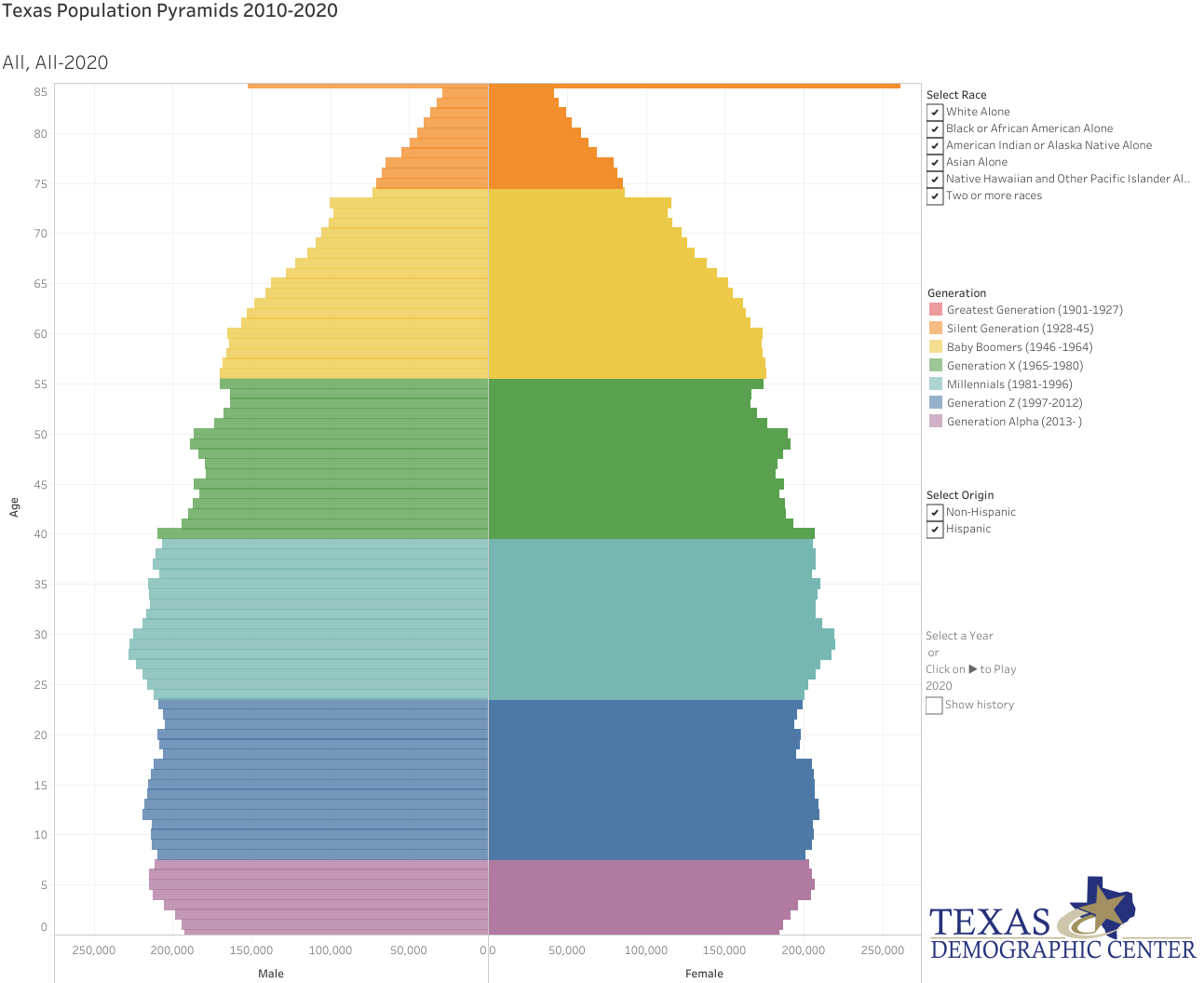 2020
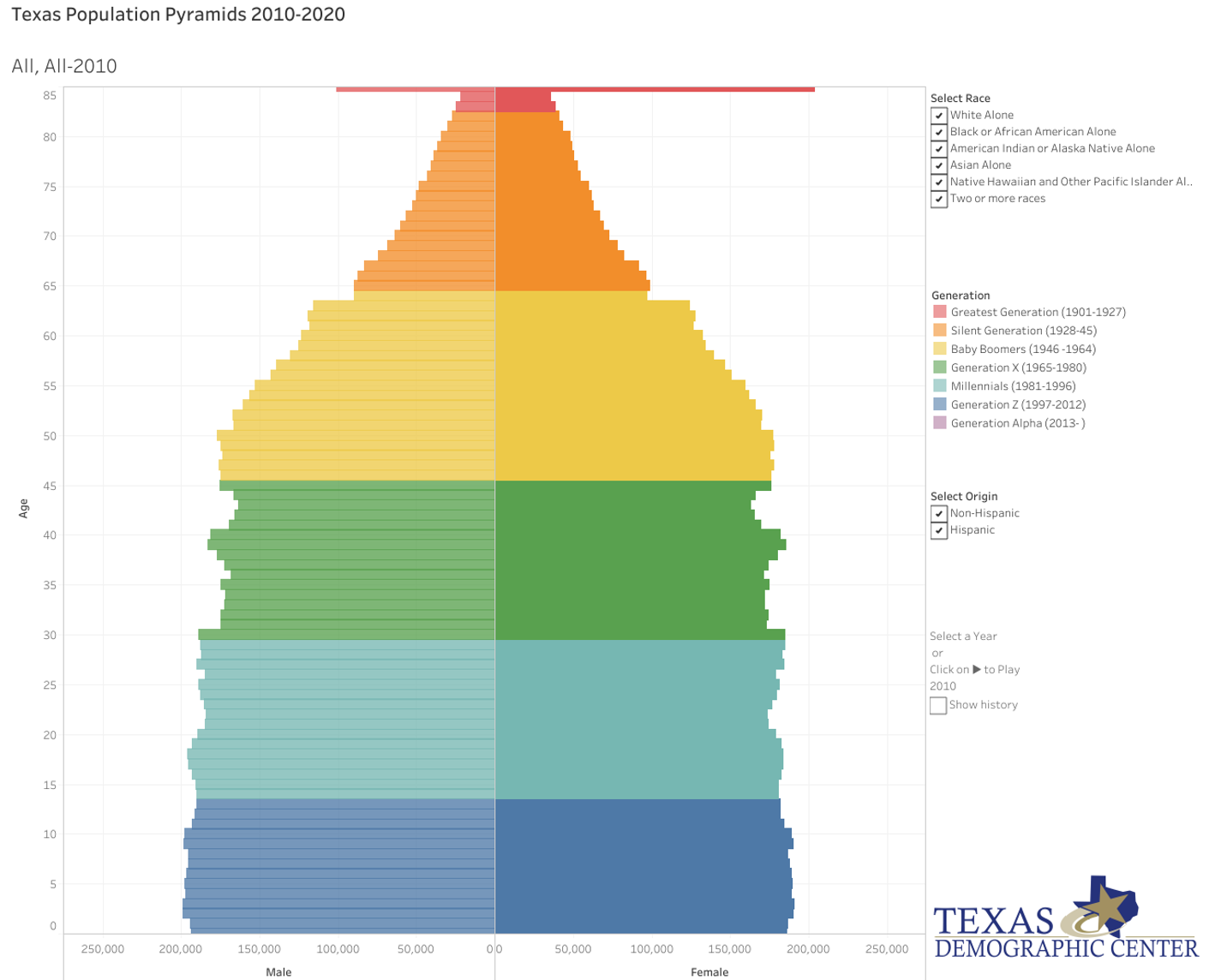 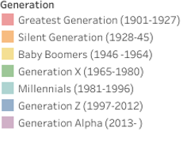 2010


2015


2020
Year of birth
SOURCE: U.S. Census Bureau. 2010 and 2020 Vintage Population Estimates
Texas Birth Rates, 2007-2019
SOURCE: Centers for Disease Control and Prevention, National Center for Health Statistics.
Racial/Ethnic Contributions to Population Growth, 2010-2020
1,175,440  added Population to the MSA
96.7% attributable to growth of minority populations
3,999,944 new Texans
95.3% attributable to growth of population of color
Texas
Houston-The Woodlands-Sugar Land MSA
12
Source: US Census Bureau, 2010 and 2020 Census, P.L. 94-171 Redistricting Files
Educational Attainment of Persons Age 25 Years and Older by Race/Ethnicity, Texas, 2019
39.9%
70.1 %
13
Source: US Census Bureau, American Community Survey, 1-Year Sample, 2019
Percent of Civilian Labor Force by Occupation, Texas, 2007, 2017 and 2007-2017 Change
14
Source: US Census Bureau, American Community Survey, 1-Year Sample, 2007, 2017
Percent of Population, by Language Spoken at Home, 2011 and 2021
15
SOURCE: US Census Bureau, 2011 and 2021 1-Year American Community Survey Summary File
Percent of Population with Disability, Texas, 2021
By Age and Race
All Age
16
SOURCE: US Census Bureau, 2021 1-Year American Community Survey Summary File
Percent of Population by Race/Ethnicity, the Greater Houston Area, 2020
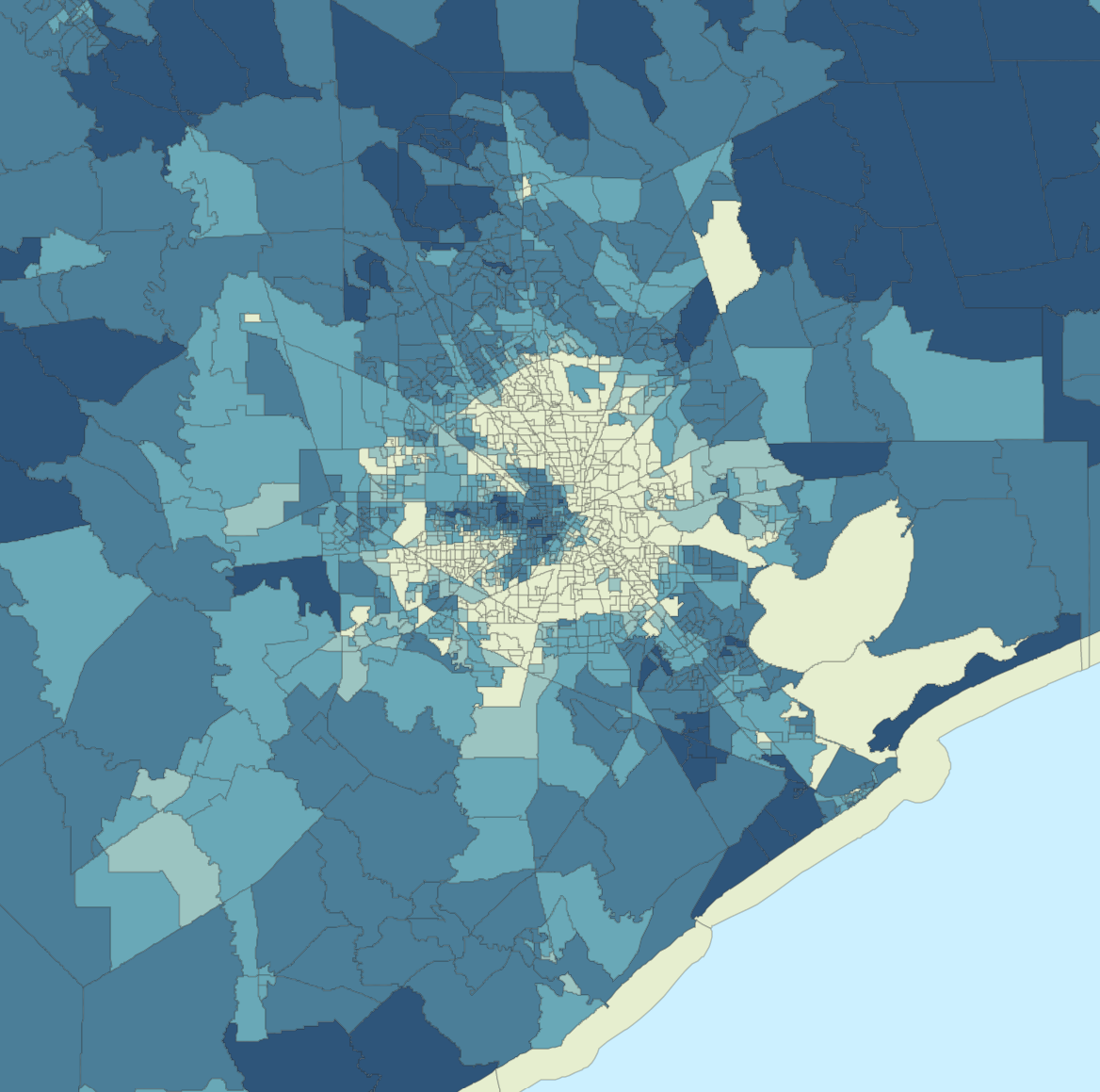 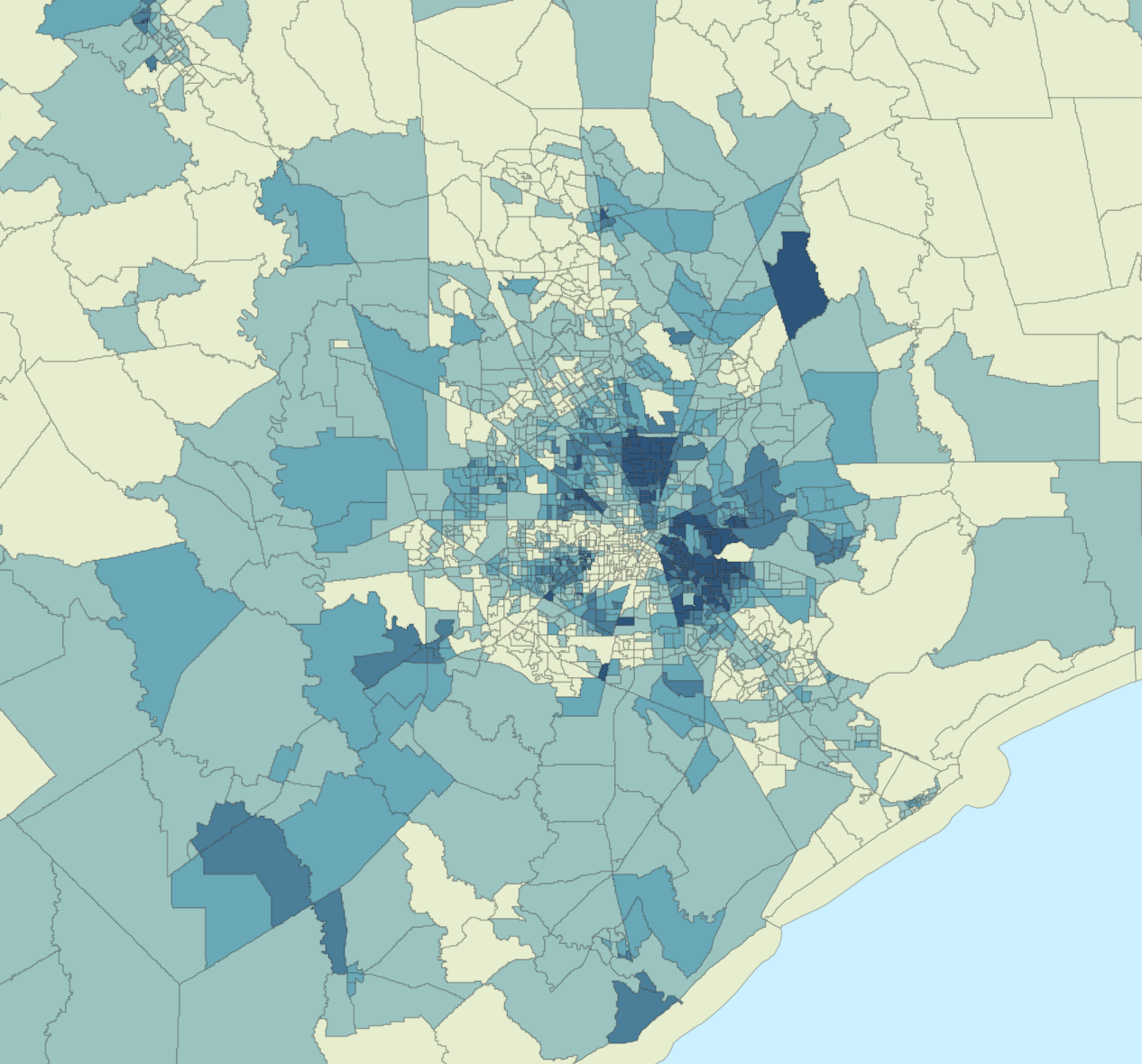 Hispanics
NH White
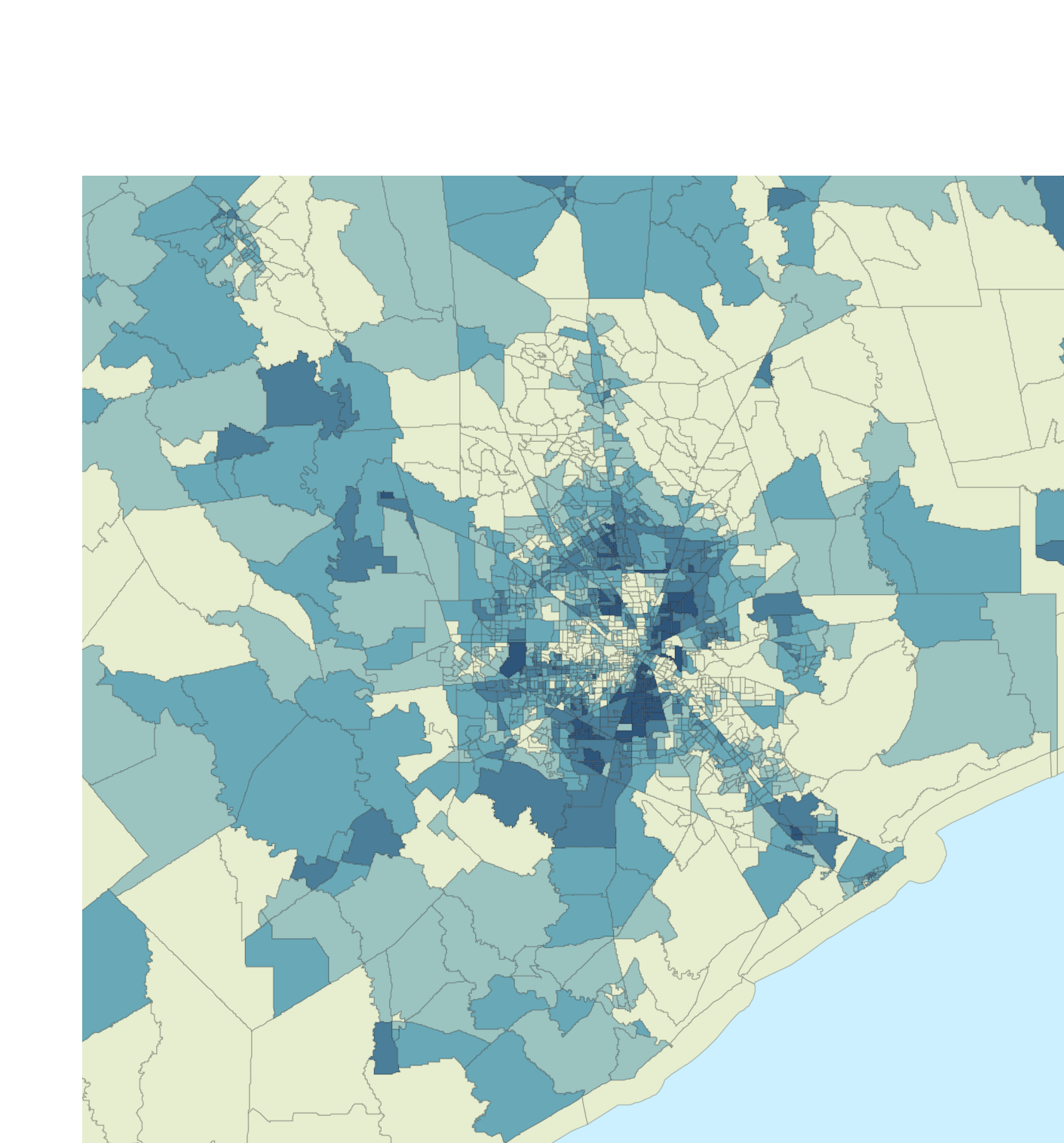 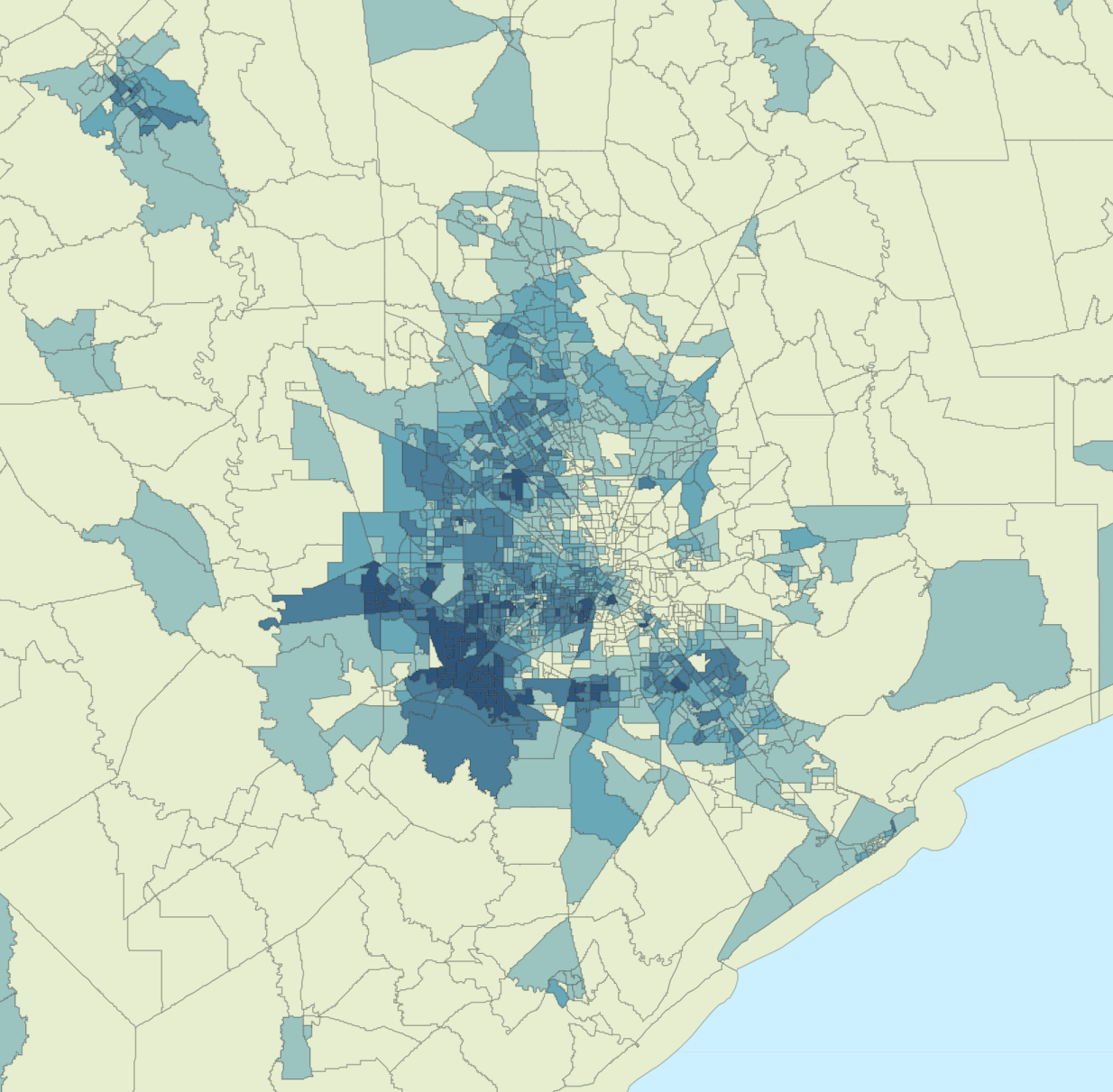 NH Black
NH Asian
17
Source: U.S. Census Bureau, Decennial Census P.L. 94-171 Redistricting Data
Area Deprivation Index in Houston Area, Census Block Group, 2015-2019
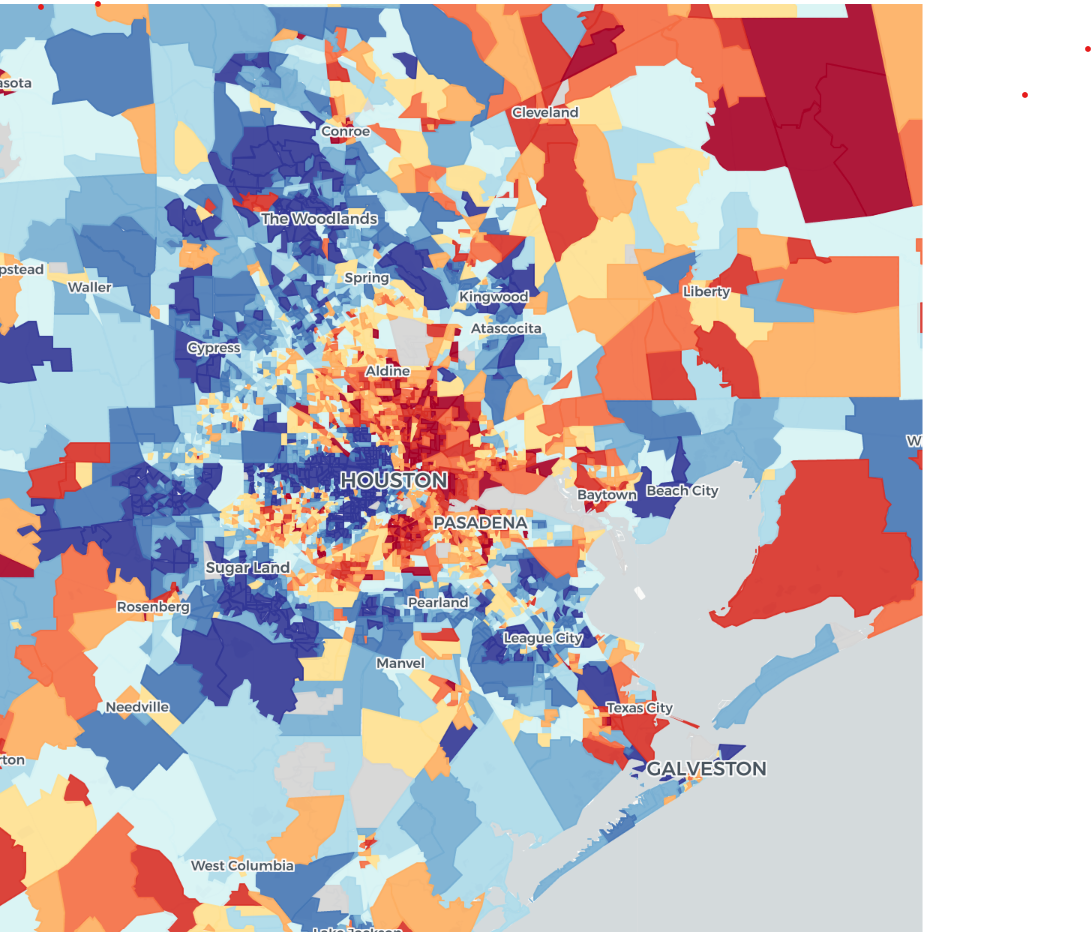 Area Deprivation Index (ADI)

A Measure of socioeconomic disadvantage in a region of interest (e.g. at the state or national level). It includes factors for income, education, employment, and housing quality using data from the American Community Survey
SOURCE: University of Wisconsin School of Medicine and Public Health 2015-2019 Area Deprivation Index
18
Change in Travel Time to Work, Texas, 2006-2010 and 2016-2020
19
SOURCE: US Census Bureau, 2010 and 2020 5-Year American Community Survey Summary File
Mean Travel Time to Work (minutes), The Greater Houston Area
Census Tracts, 2017-2021
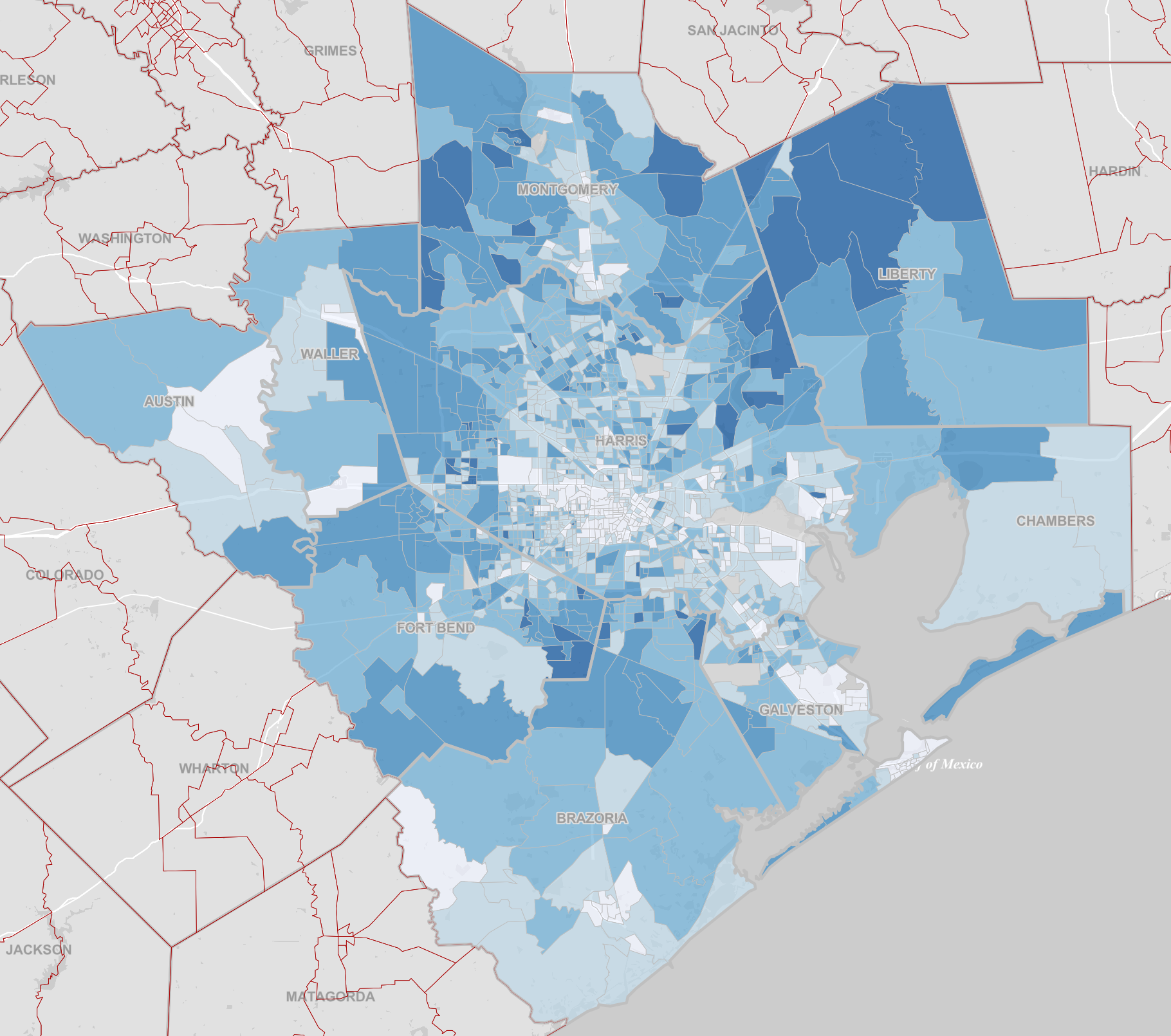 Nation: 26.9

Texas: 26.6

Houston MSA: 
2021: 29.8
2011: 28.1
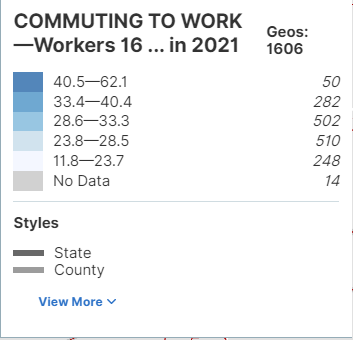 20
SOURCE: US Census Bureau, 2021 5-Year American Community Survey Summary File
Means of Transportation, 2011, 2019, 2021
Texas
21
SOURCE: US Census Bureau, 2011, 2019 and 2021 1-Year American Community Survey Summary File
https://demographics.texas.gov/
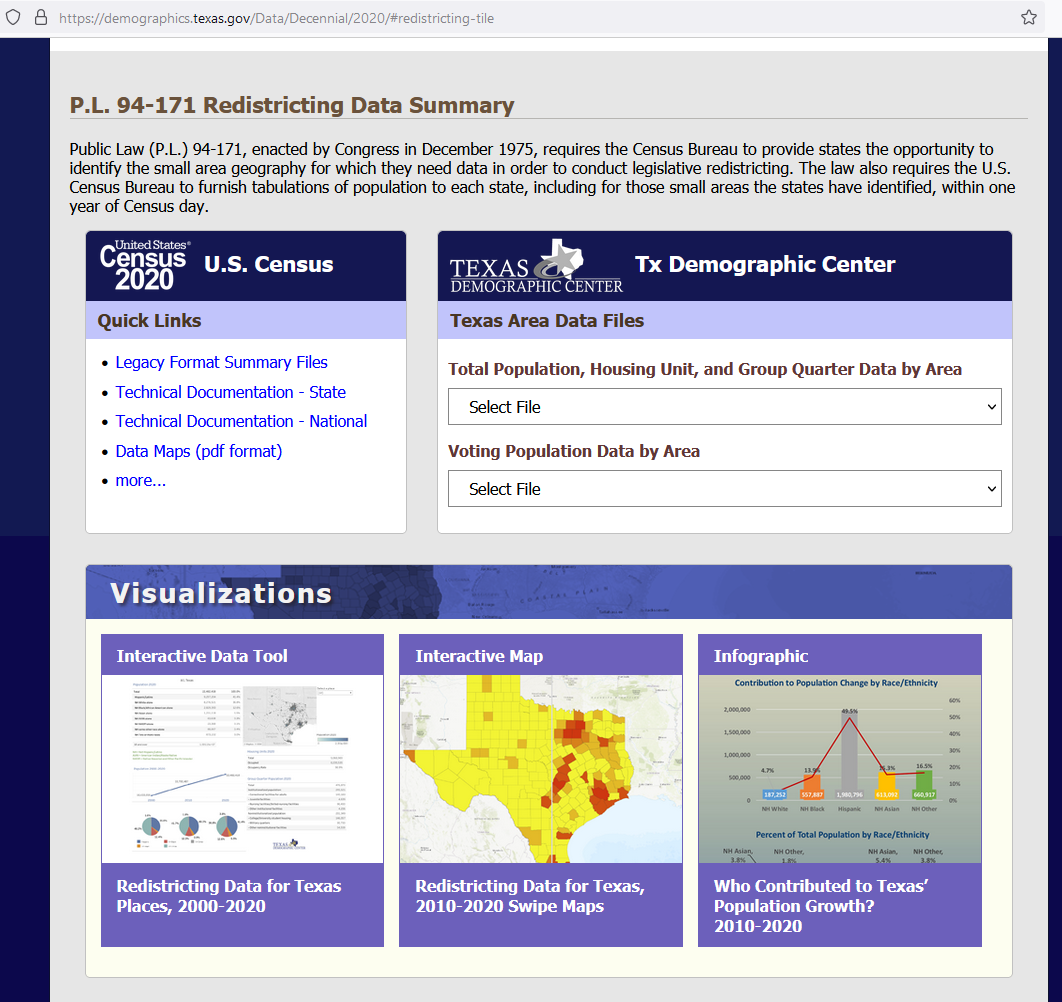 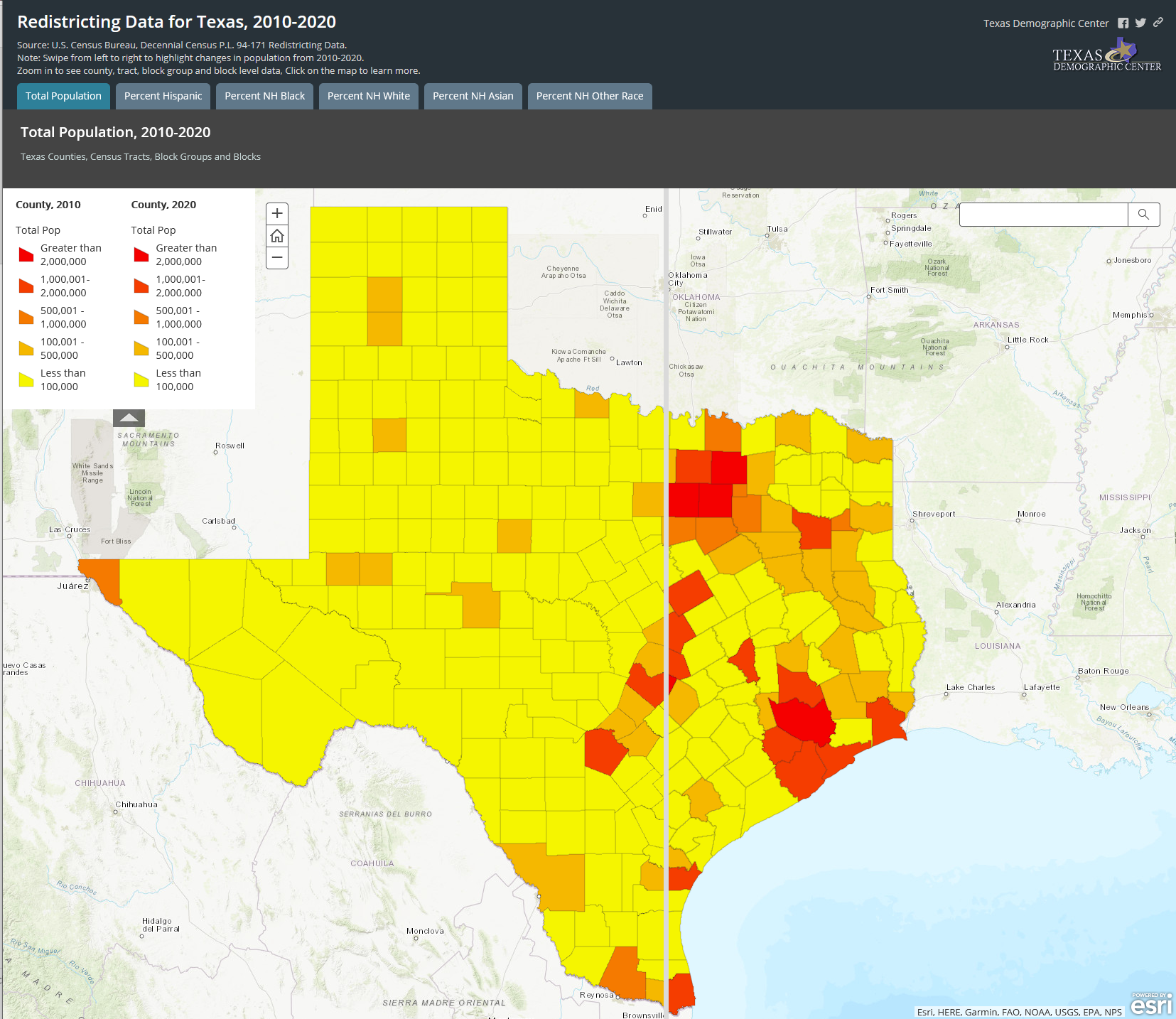 22
Helen You, Ph.D.
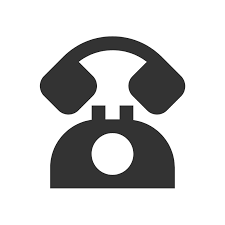 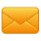 (210) 458-6530
TDC@UTSA.edu
Demographics.Texas.gov
@TexasDemography
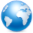 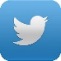 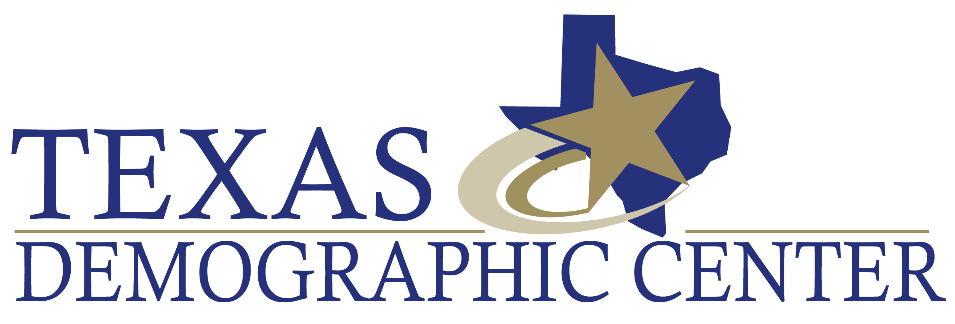 23